Seštevanje in odštevanje denarnih zneskov
5. razred
Naša denarna valuta
Seštevanje denarnih zneskov
Uskladimo zapis zneskov!
Zapis zneskov uskladimo na dva načina: 
Oba zneska zapisana z evri in centi.
Oba zneska zapisana z decimalnim zapisom.

PAZI, DA PODPISUJEŠ CENTE POD CENTE IN EVRE POD EVRE!
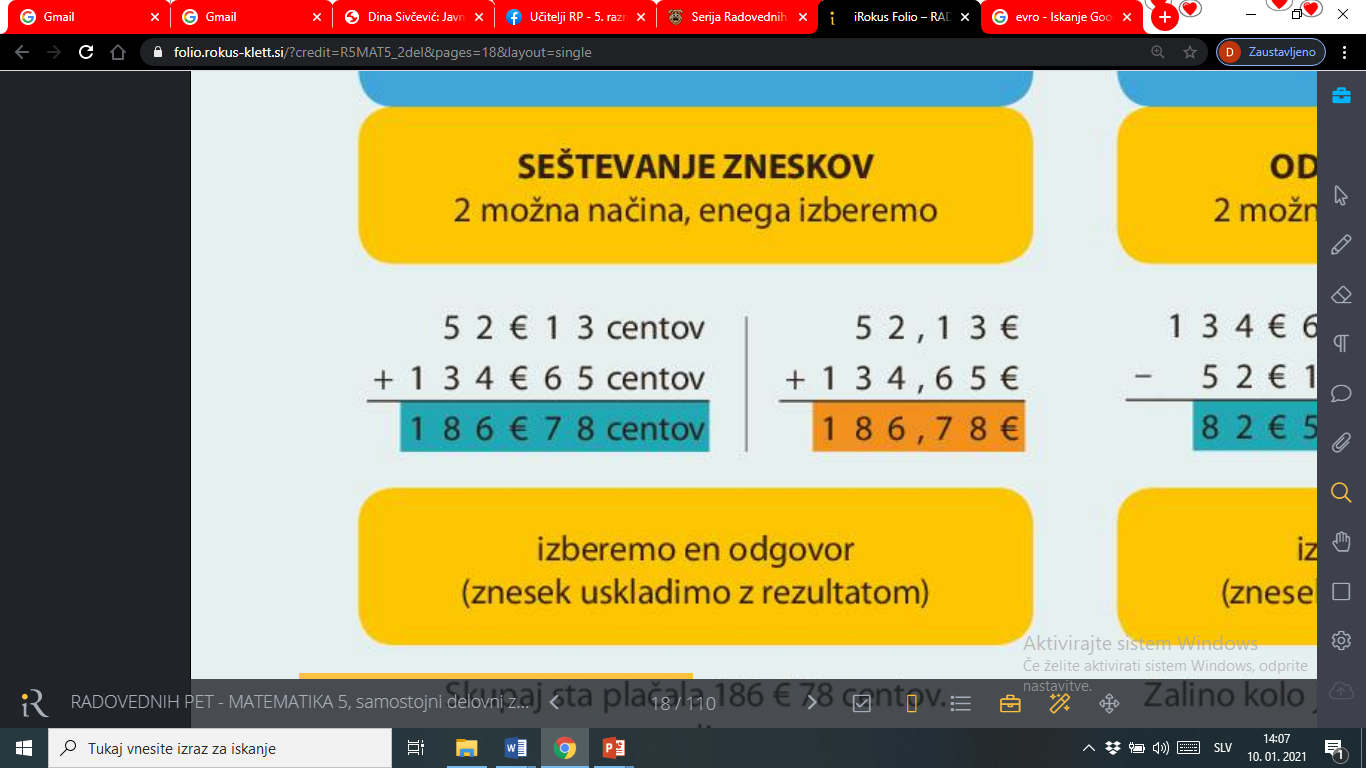 ODŠTEVANJE DENARNIH ZNESKOV
Uskladimo zapise zneskov!
Zapis zneskov uskladimo na dva načina: 
Oba zneska zapisana z evri in centi.
Oba zneska zapisana z decimalnim zapisom.

PAZI, DA PODPISUJEŠ CENTE POD CENTE IN EVRE POD EVRE!
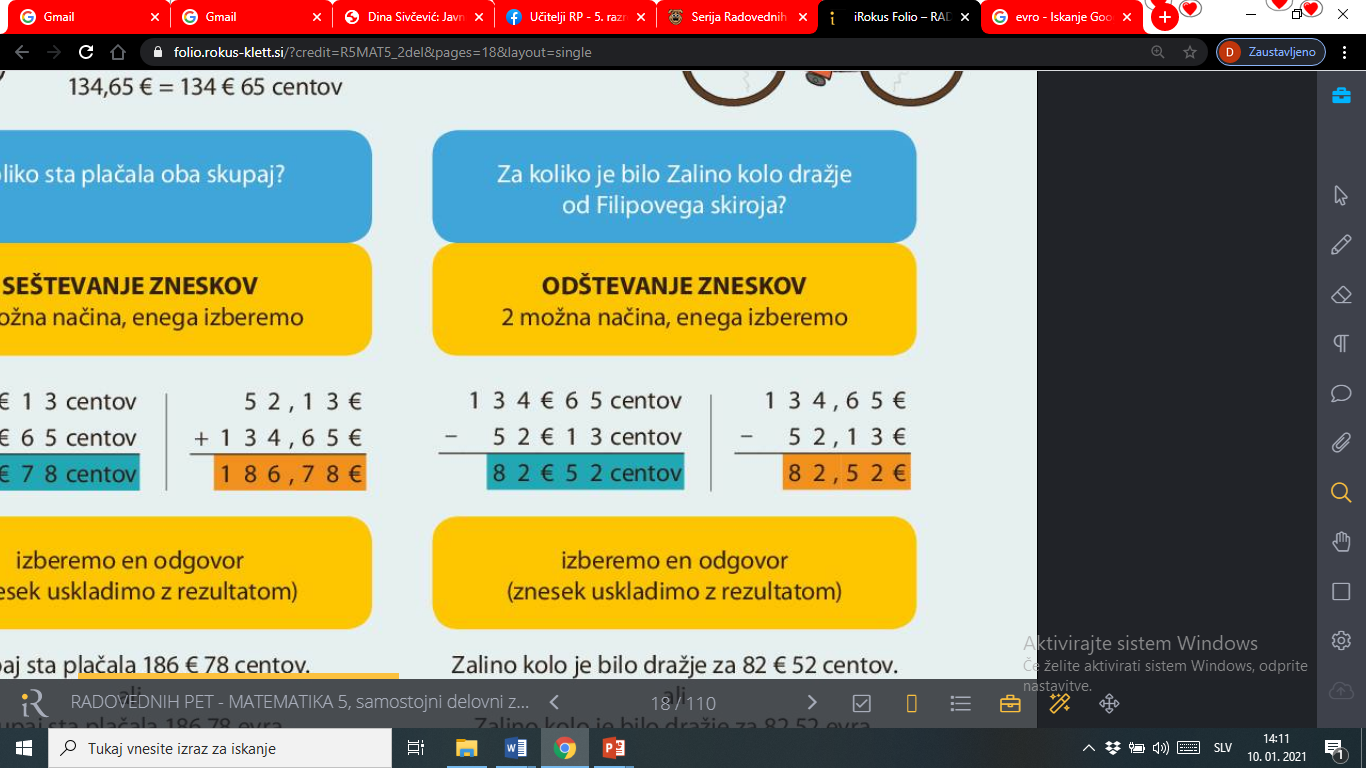 Zapis v zvezekseštevanje in odštevanje denarnih zneskov
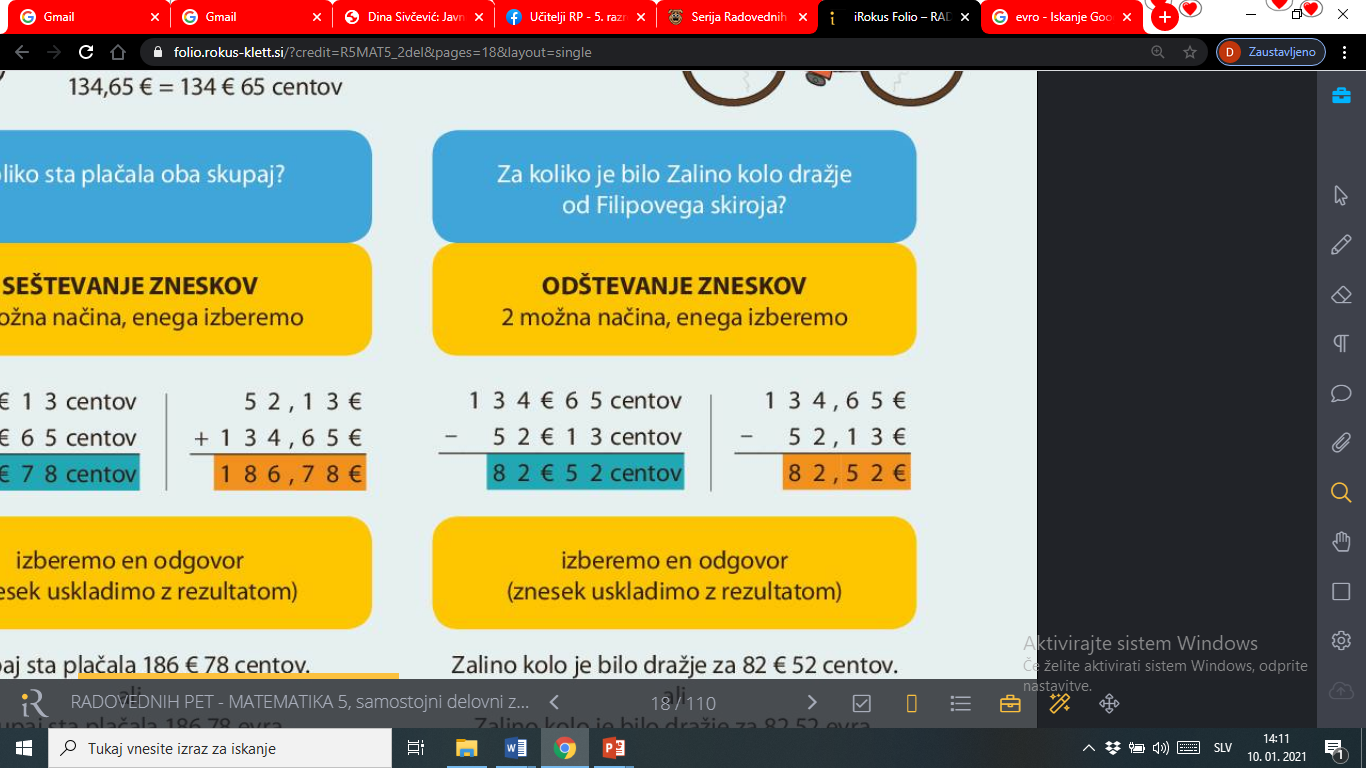 Zapiši računa v zvezek in ju izračunaj!
Seštevanje decimalnih zneskov:
    176,23 €
 +   58,97 €
   

Odštevanje decimalnih zneskov:
 245,82 €
̶   67,49 €
DOMAČA NALOGA 
SDZ 2.del stran 18-20
Če želiš, reši tudi Zmorem tudi to.